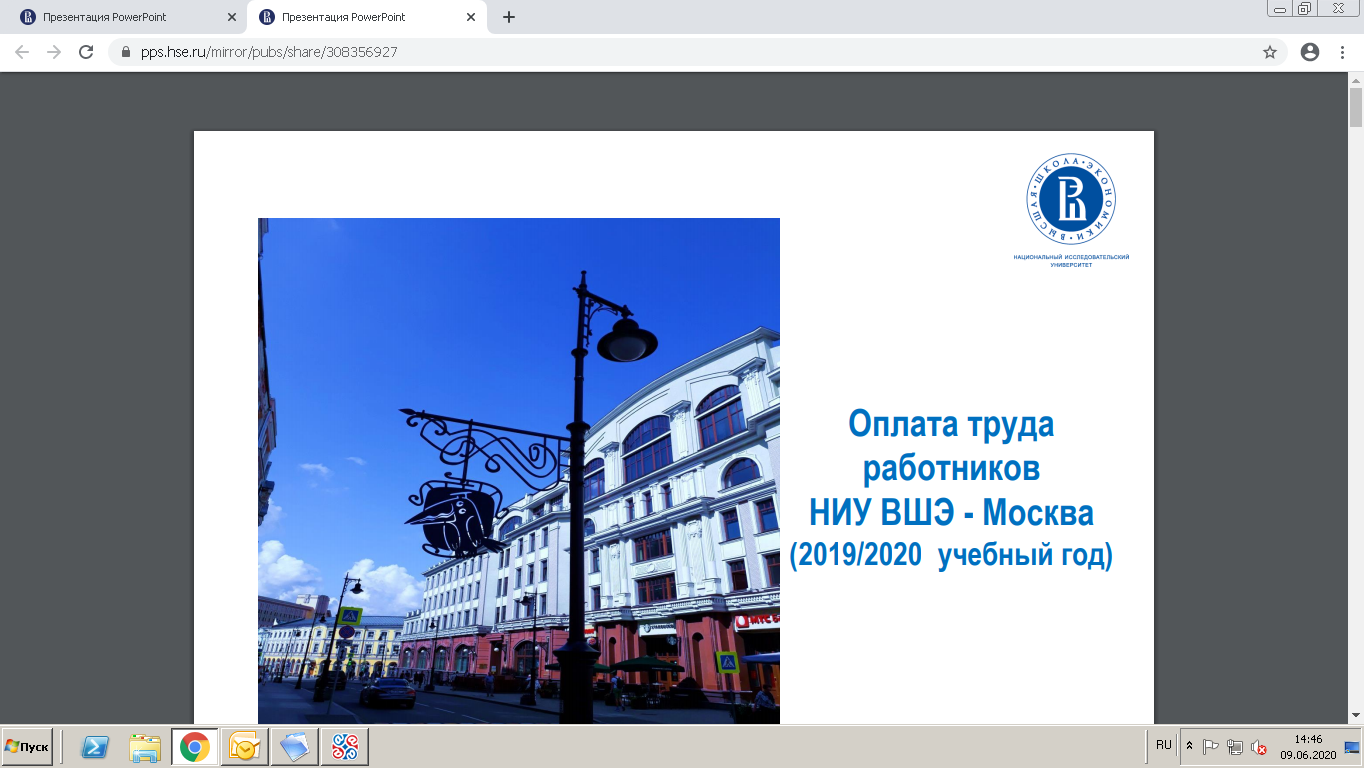 Памятка для студентов по Воинскому учету в НИУ ВШЭ
Встать на воинский учет в университете в ЕЛК, направив заявку в сервисе «Отправка данных воинского учета» (сервис для обучающихся). 
         К заявке прикрепляем  ВСЕ страницы (заполненные и пустые) документов воинского учета, приписного свидетельства или военного билета. В случае изменения данных воинского учета, сообщить об изменениях в ЕЛК.

Первокурсникам встать на учет (направить заявки в ЕЛК) до 12.09.2024
Иногородним студентам, встать на воинский учет в Военном комиссариате по месту пребывания.
При получении повестки на руки или информационного письма о повестке необходимо связаться с специалистом, отвечающим за воинский учет (тел. 278-09-08).
При заказе справки через сервис Запрос справок – справка выдается студенту на руки, её нужно забрать в Отделе кадров по адресу:  Н. Новгород, ул. Большая Печерская, 25/12, каб. 415.
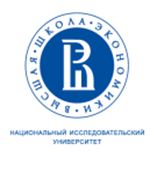 Для информации
Информация по организации воинского учета: https://nnov.hse.ru/hrd/accounting

Где заказать справку: https://nnov.hse.ru/hrd/polls/857379477.html

Где забрать справку:  Н.Новгород, ул. Большая Печерская, 25/12, каб. 415 (Отдел кадров).

Куда/кому позвонить: Клочкова Лариса Александровна, специалист, отвечающий за воинский учет, тел. 8 (831) 278-09-08, внутренний 6335.

Время работы: с 8.30 до 17.00, перерыв на обед с 12.30 до 13.00

Электронная почта: vusnn@hse.ru

Военно – учебный центр: https://www.hse.ru/org/hse/ouk/mil/.